WELCOME!
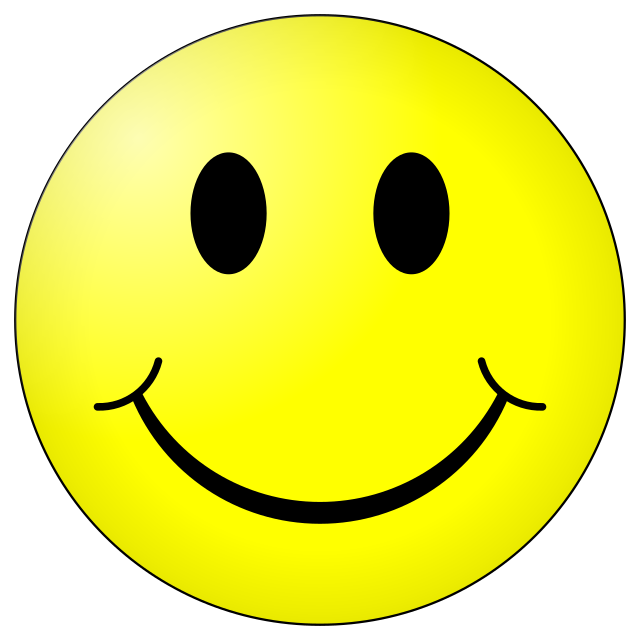 Wednesday,September 18th, 2024.
IntroductionMy name is_____. I am ____ years old. My favorite color is____. My favorite food is ____.I am a/an  ____.
Common greetings
* Goodbye! * Bye!* See you! * Have a nice…
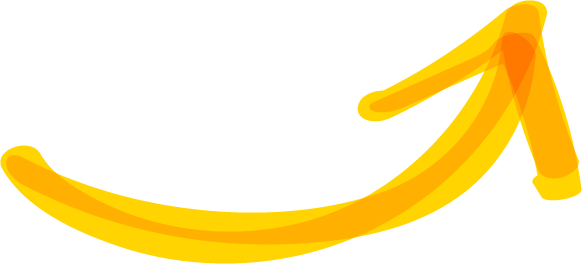 * Good morning!* Good afternoon!* Good evening! * Good night!* How are you?- Fine, thanks. * Nice to meet you!* What´s up?
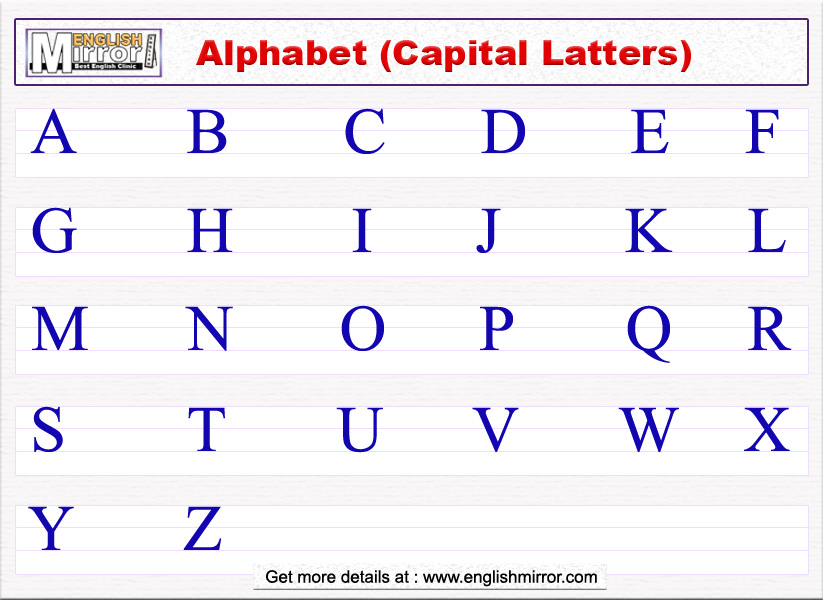 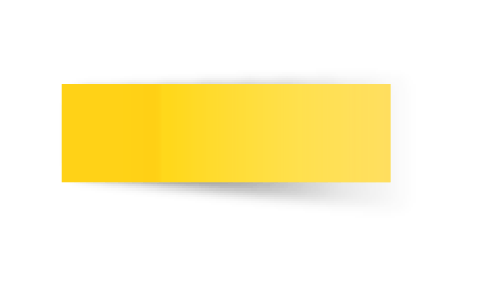 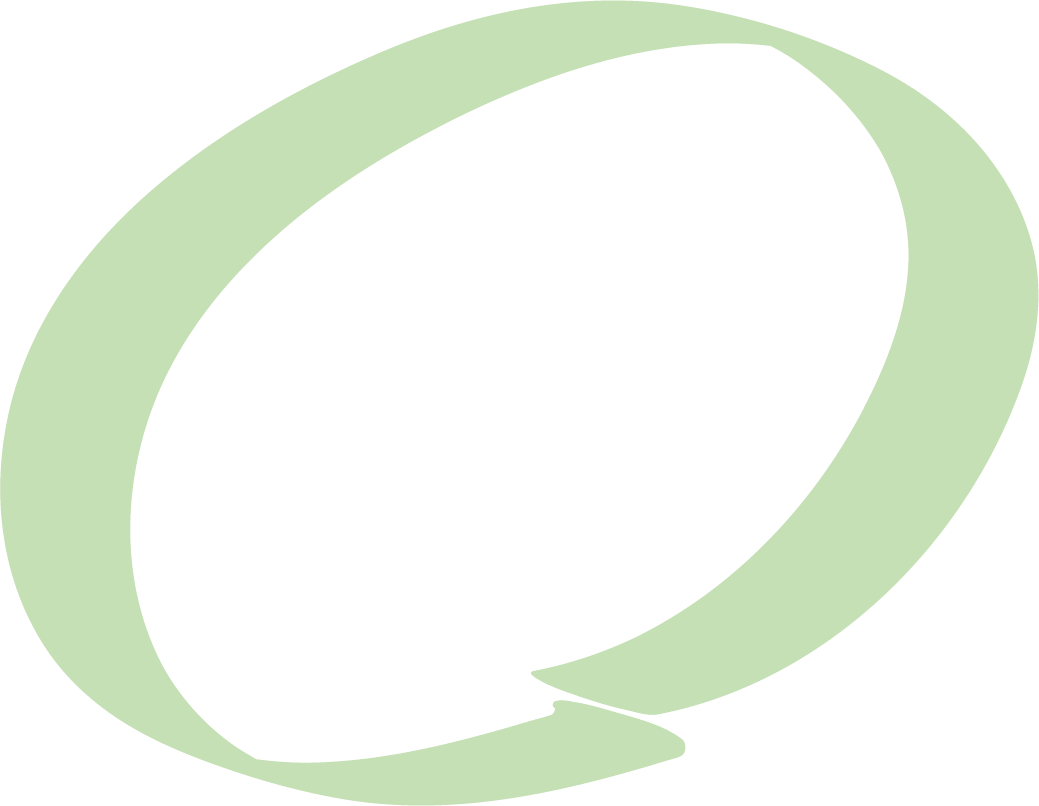 01
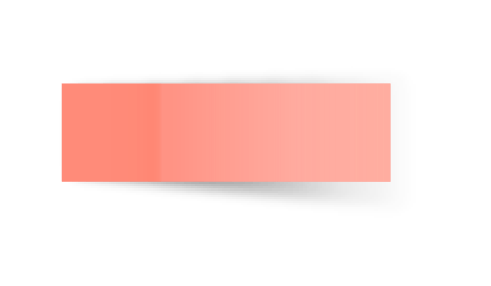 OVERVIEW
You can enter a subtitle here if you need it
Dictation1. 			11. 2. 			12. 3. 			13. 4.				14. 5. 			15. 6.					 7.					 8. 				9. 				10.
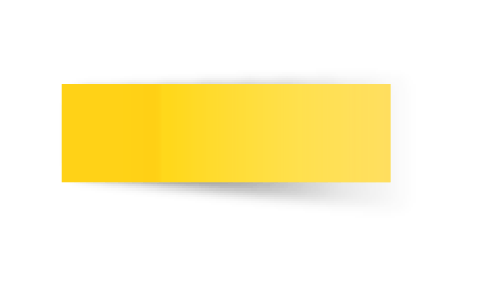 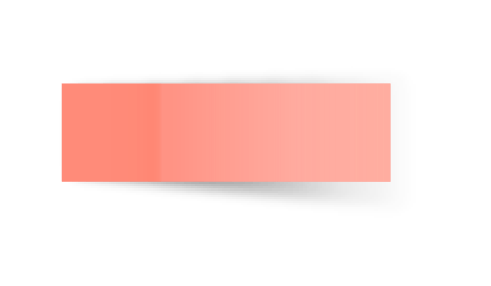 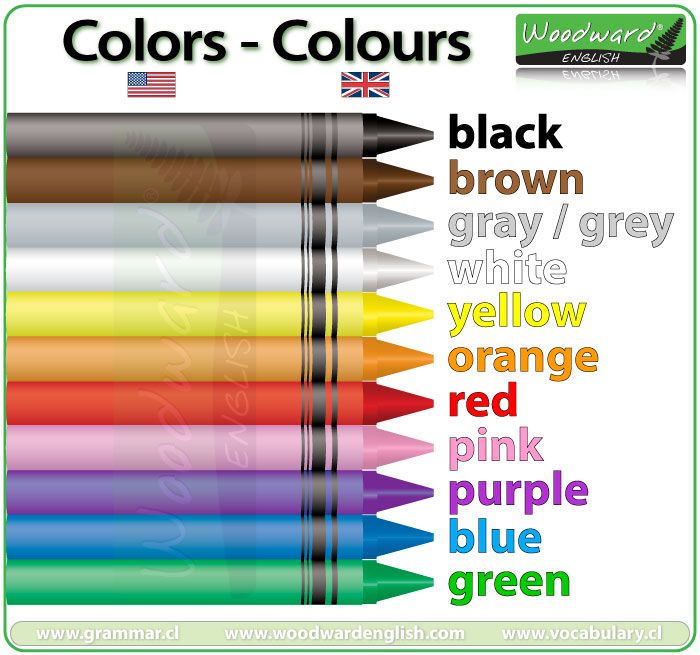 What is your favorite color?My favorite color is ______It´s ______My favorite colors are ____ and
Vocabulary 1. teacher 2. classroom3. school 4. notebook5. environment
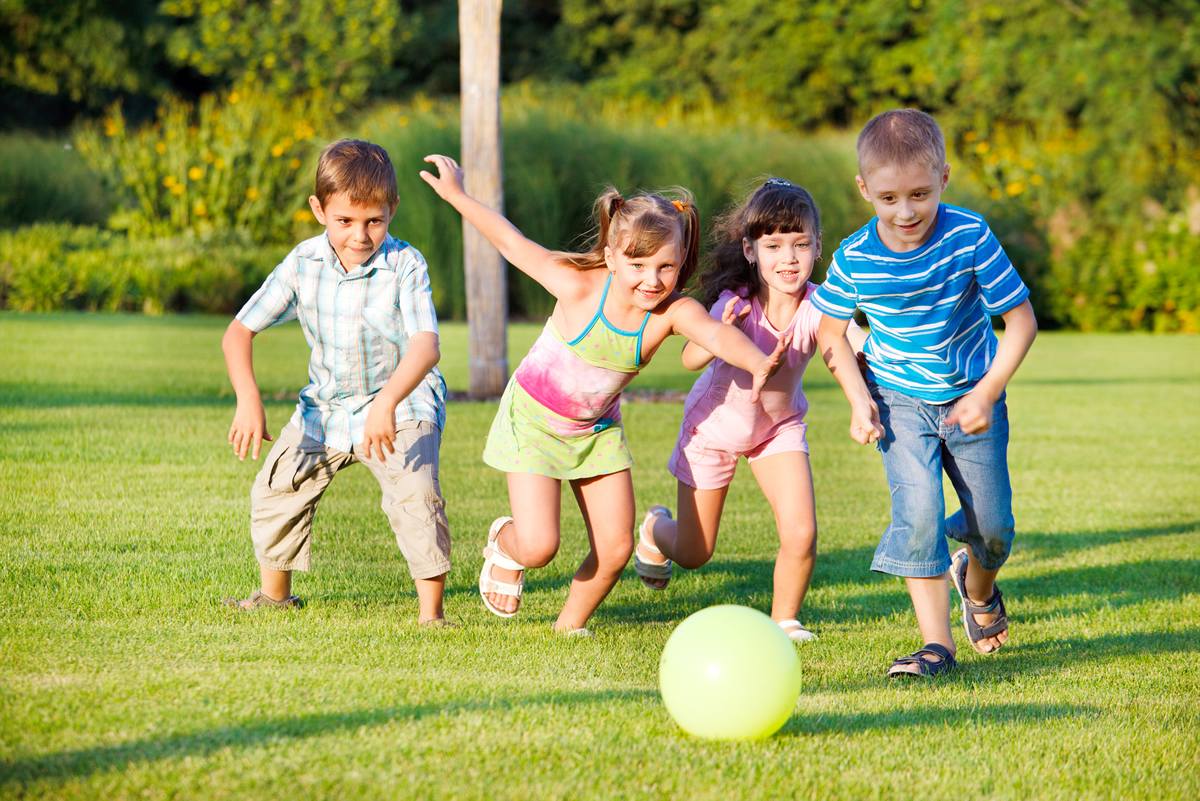 Verb  play
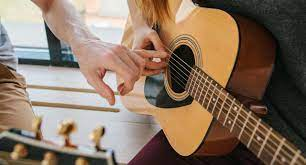 Verb  run
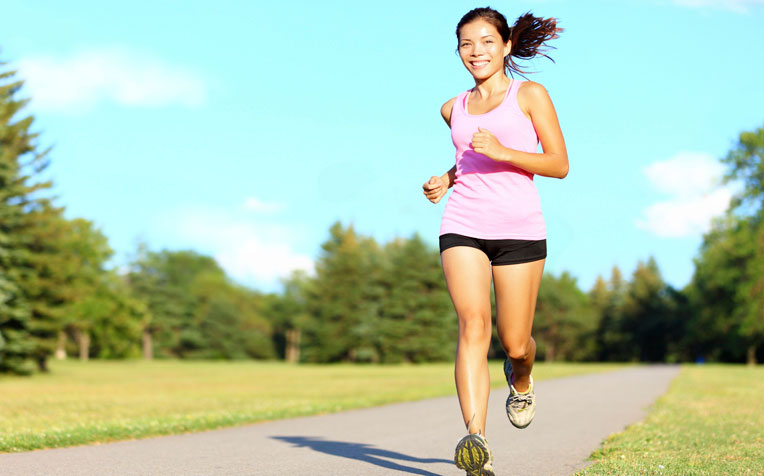